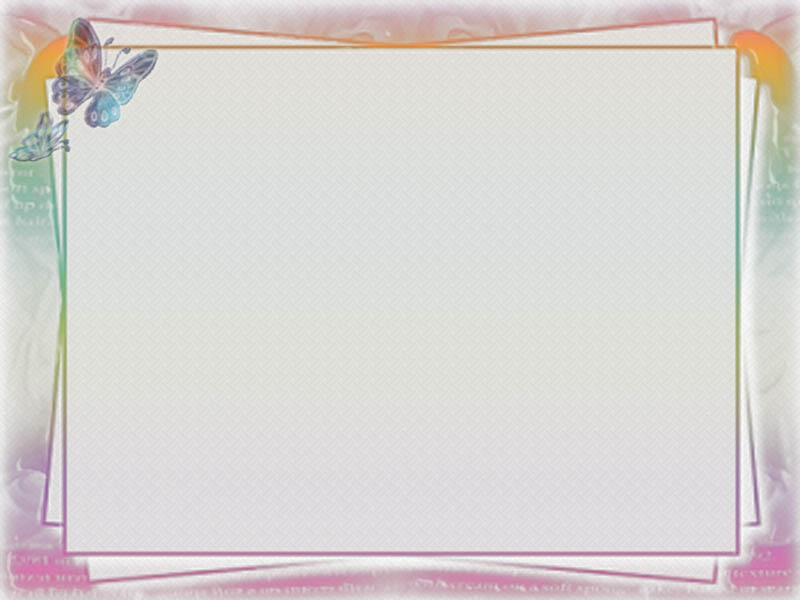 Открытое занятие. 
«Малые  фольклорные формы».
Подготовила воспитатель: Ткаченко Ольга ВикторовнаI кв категория.
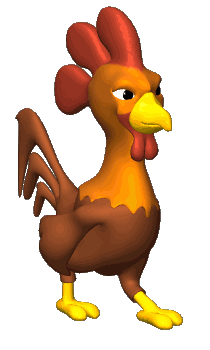 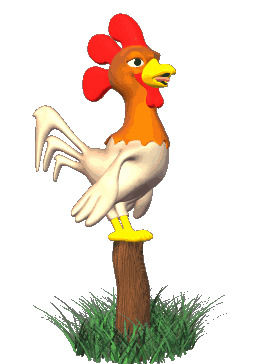 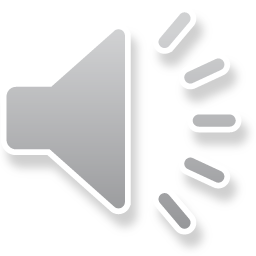 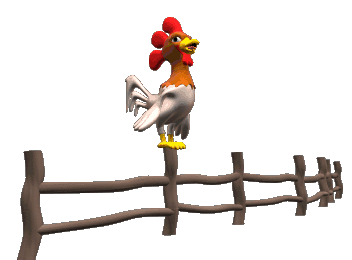 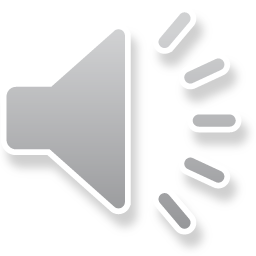 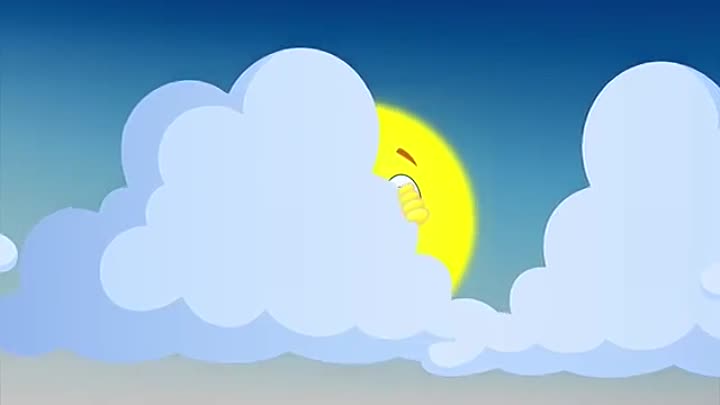 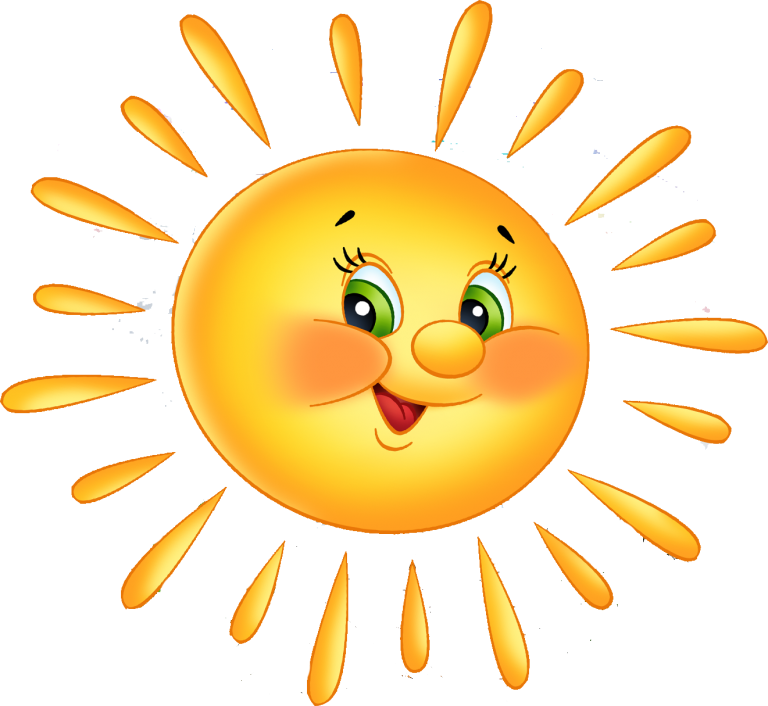 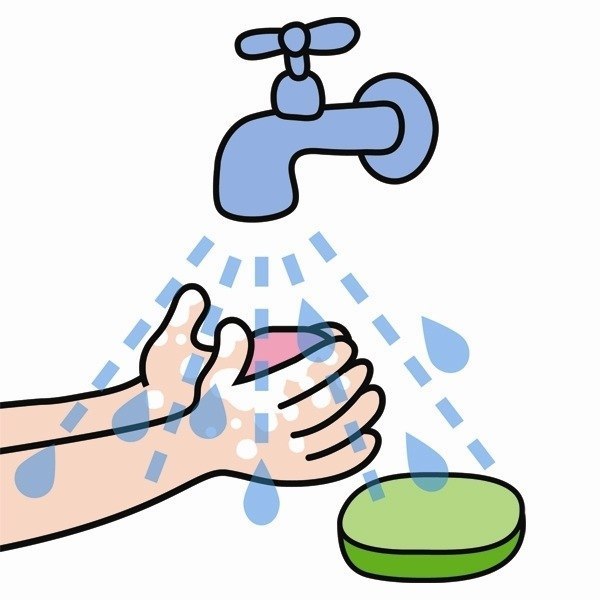 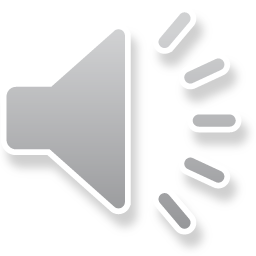 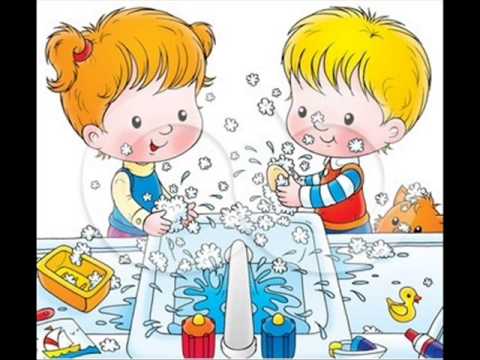 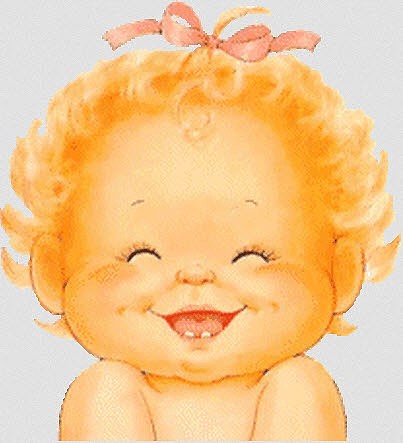 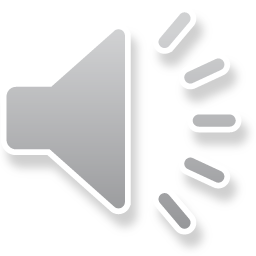 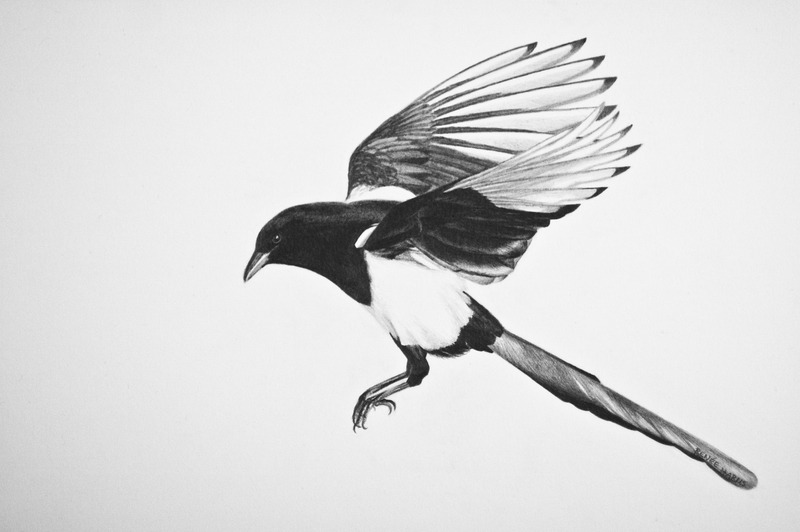 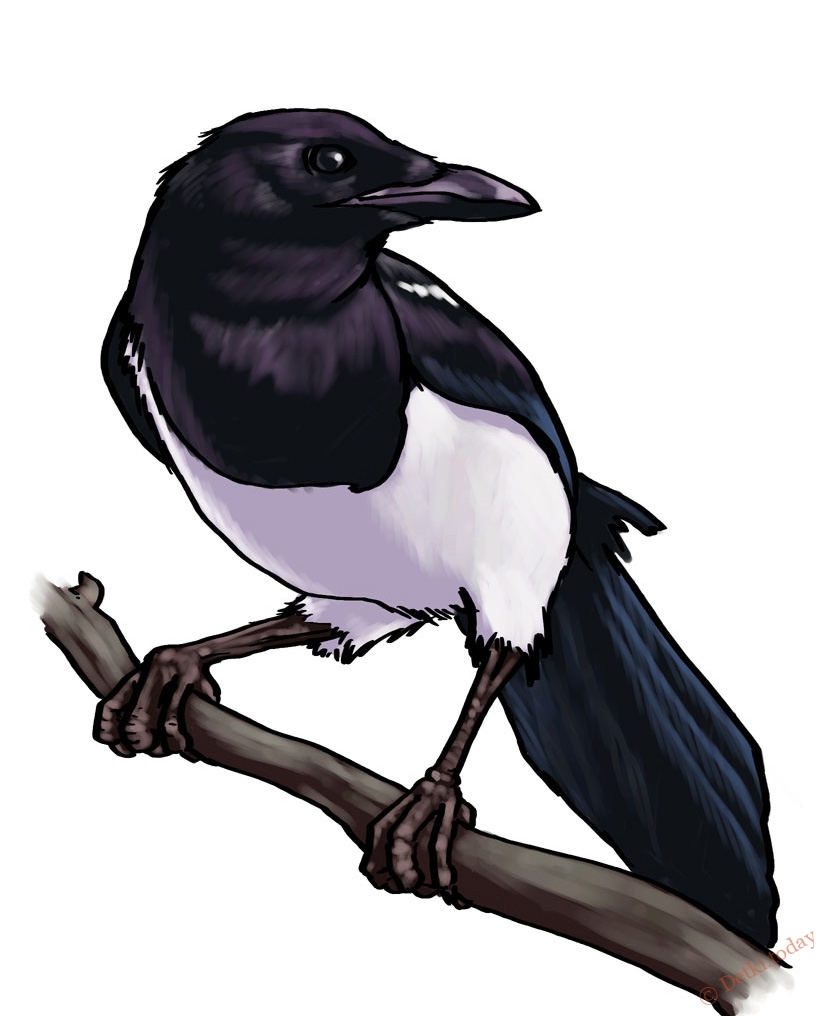 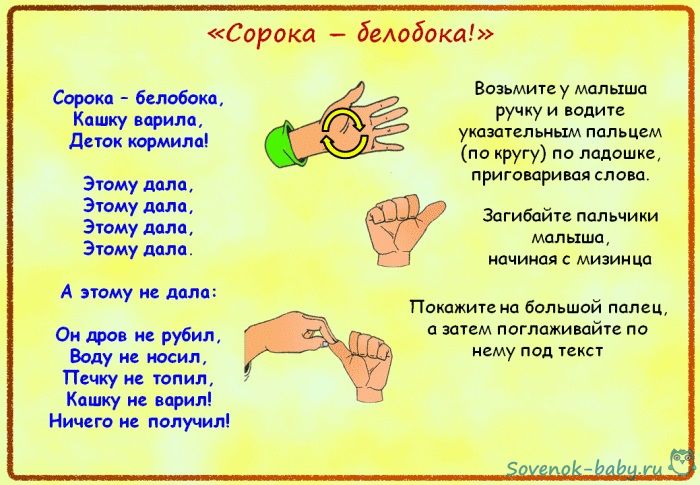 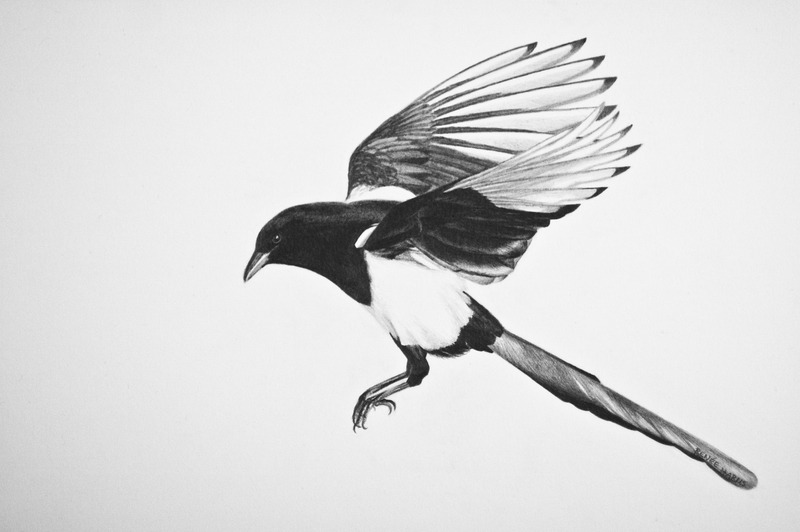 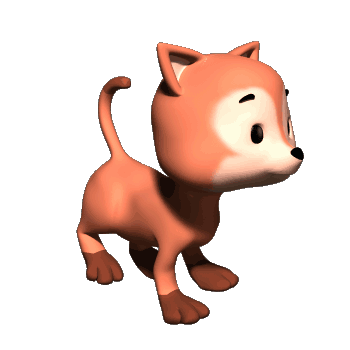 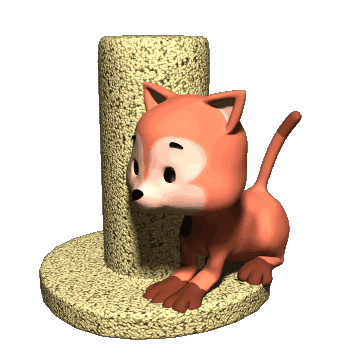 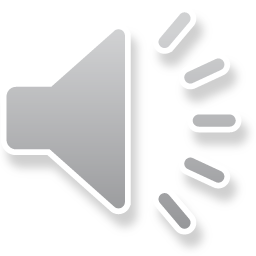 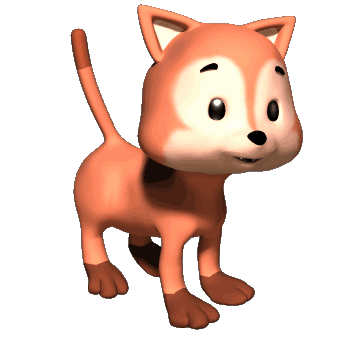 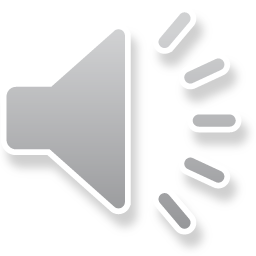 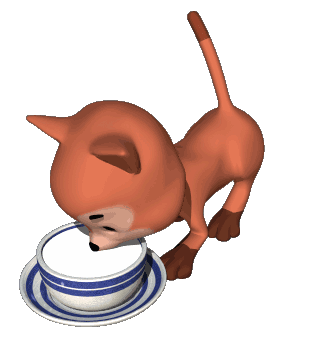 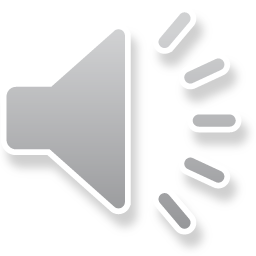 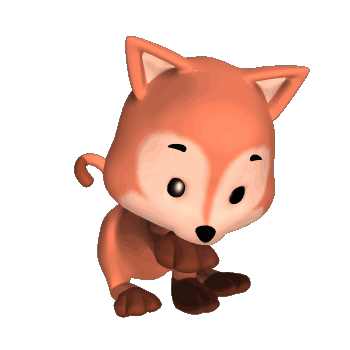 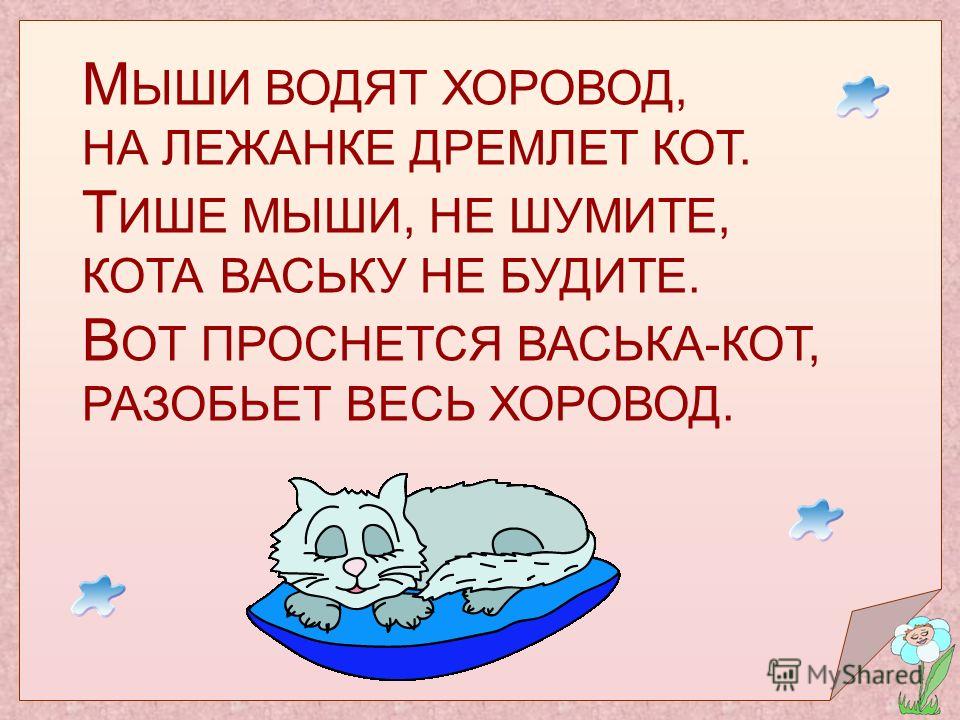 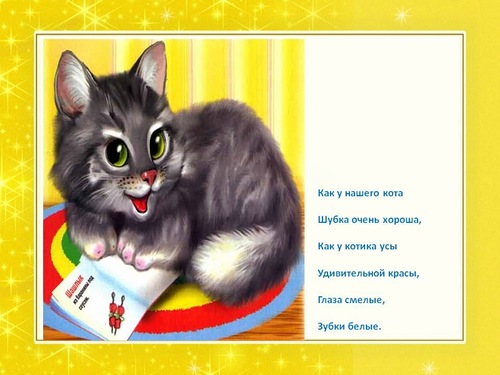